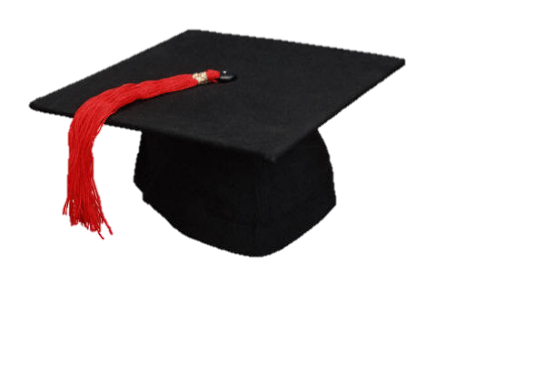 Faculty & Staff
Department of Public Health
Dr. William Mkanta, Department Head
Dr. Abeer Alamri
Ms. Aly Anderson
Ms. Jacqueline Basham
Ms. Pamela Chandler
Dr. Neale Chumbler
Dr. Xiuhua Ding
Ms. Melanie Eaton
Dr. Gregory Ellis-Griffith
Dr. Gary English
Dr. Colin Farrell
Dr. Marilyn Gardner
Dr. Vijay Golla
Ms. Jan Hunt-Shepherd 
Dr. Jooyeon Hwang
Ms. Jae Kim
Dr. Grace Lartey
Dr. Gretchen Macy
Mr. Steven Maddox
Ms. Stephanie Metke
Dr. Thomas Nicholson
Ms. Darnez Pope
Dr. Michelle Reece
Ms. Karen Sansom
Dr. Darlene Shearer
Dr. Ritchie Taylor
Dr. Cecilia Watkins
Ms. VaShon Wells
Ms. Stephanie Wood
2017
Department of Public Health
Hooding Ceremony
MPH ~ MS-EOHS ~ MHA
Planning Committee 
& Volunteers
1 P.m.
Friday, December 8th
HCIC Auditorium 1011
Keanan Stewart
VaShon Wells
Stephanie Wood
Aly Anderson
Colin Farrell
Megan Steinkamp
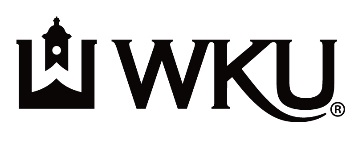 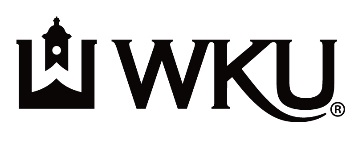 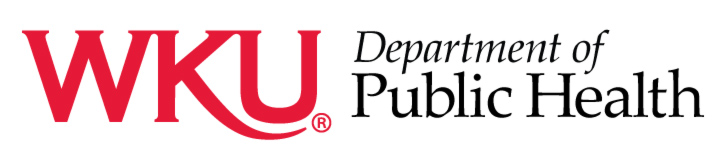 2017 Graduates
Ceremony
Faculty & Staff Processional 

Graduate Processional

Welcome & Opening 
Remarks

Hooding of Graduates
   MPH
   MS-EOHS
   MHA/EMHA

Confirmation of Graduates    & Concluding Remarks

Dismissal


Graduate Recessional
Pomp and Circumstance

Dr. William Mkanta
Department Head
  

Dr. Marilyn Gardner
Dr. Ritchie Taylor
Dr. Gregory Ellis-Griffith
 
Dr. Neale Chumbler
Dean of CHHS

Dr. William Mkanta
Department Head

Don’t Stop Believin’
Journey
Masters of Public Health
Bahareh Amanishahrak
Gurpreet Bhatia
Sema Ibisevic
Simrat Jeet Kaur
Musharaf Mohiuddin
Shamaila Sadaqat
Kelechi Joseph Uju
Masters of Science in Environmental 
& Occupational Health Science
Cally Stuart
Shila Thapa
Bharath Reddy Kona
Nicholas Kruth
Randi Jane Hunton
Masters of HealthCare Administration
Mohammed Alrashdi
Emmanuel Ezekekwu
Lydia Heebner
Haroon Istajabuddin
Reshma Kahn
Calen Knifely
Lynn McArthur
Kimberly Morton
Amanda Seegmiller
Amanda Warfield
Reception immediately following